Evaluation Budget Made Simple
WELCOME 

Janet Ray, LMSW  
Maria Schmieder, LMSW 
Abigail Bartlett, BSW 
May 9, 2019
Almost Like Cookies
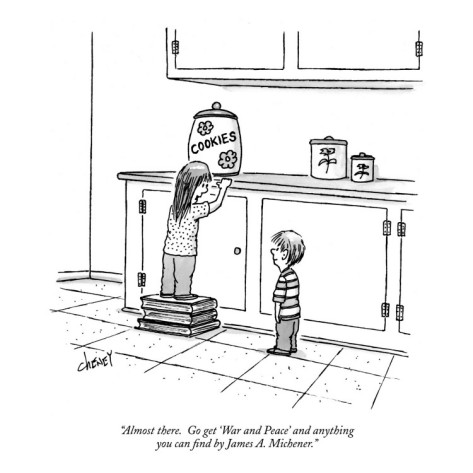 2
Learning Objectives
Know the key vocabulary and elements of      	an evaluation project 

Know what is a reasonable evaluation budget
 
3.  How to use an automatic Excel template to            	create an evaluation budget
3
How Do You Respond WhenYou Hear Evaluation Budget or RFP?
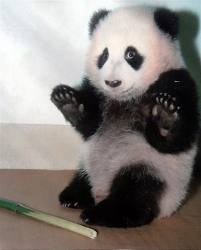 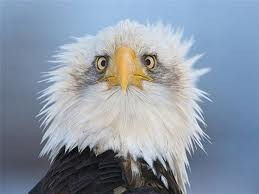 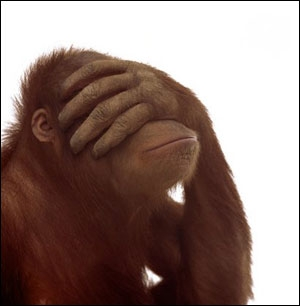 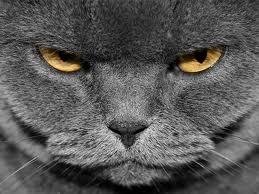 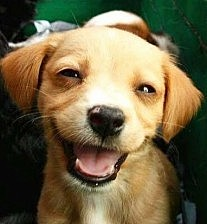 4
[Speaker Notes: Instruction Note:  Use a Real Time Evaluation  such as colored post it notes for animal]
Mission Accomplished!
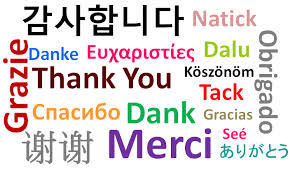 5
WANT MORE INFORMATION
JANET RAY 
JanetRay@Mission-Lift.com 
313.320.4850
6